Toán 6.
ÔN TẬP CHƯƠNG II
(TIẾT 2)
III. SỬA BÀI TẬP
BT 3
Tính:
a) 73 – (2 – 9)
b) (38 – 25).( – 17 + 12)
c) 40 : (– 3 – 7) + 9
d) 63 + 9.(– 7 + 12)
III. SỬA BÀI TẬP
BT 3
Tính:
Cách 1:
Cách 1:
Thứ tự thực hiện phép tính trong câu a:
a) 73 – (2 – 9)
1/Làm phép trừ trong ngoặc
= 73 – (– 7)
2/ Làm phép trừ ngoài
= 80
Cách 2:
Dùng quy tắc dấu ngoặc:
Cách 2:
a) 73 – (2 – 9)
Khi bỏ dấu ngoặc, nếu đằng trước dấu ngoặc:
, thì vẫn giữ nguyên dấu của các số hạng trong ngoặc.
Có dấu “ + ”
= 73 – 2 + 9
Có dấu “ – ”
, thì phải đổi dấu tất cả các số hạng trong ngoặc.
= 71 + 9
= 80
III. SỬA BÀI TẬP
BT 3
Tính:
b) (38 – 25).( – 17 + 12)
Thứ tự thực hiện phép tính trong câu b:
= 13 . (– 5)
Làm trong hai ngoặc
= – 65
Làm phép nhân
Thứ tự thực hiện phép tính trong câu c:
c)  40 : (– 3 – 7) + 9
= 40 : (–10) + 9
Làm trong ngoặc
= (– 4) + 9
Làm phép chia
= 5
Làm trong phép cộng
III. SỬA BÀI TẬP
Cách 1:
Thứ tự thực hiện phép tính trong câu d:
BT 3
Tính:
Làm trong ngoặc
Cách 1:
d) 63 + 9.(– 7 + 12)
Làm phép nhân
= 63 + 9 . 5
Làm phép cộng
= 63 + 45
= 108
Cách 2:
Tính chất phân phối giữa phép nhân đối với phép cộng:
Cách 2:
d) 63 + 9.(– 7 + 12)
a(b + c) = ab + ac
= 63 + 9.(– 7) + 9 .12
= 63 + (– 63) + 108
= 0 + 108
= 108
III. SỬA BÀI TẬP
BT 4
92 = 32  = (– 3)2
Tìm các số nguyên x thỏa mãn x2 = 9.
x2  = 9
x2 = 32  = (– 3)2
nên x = 3 hoặc x = – 3
Vậy có 2 số x cần tìm là x = 3 và x = – 3.
III. SỬA BÀI TẬP
Tổng hai số đối bằng 0
BT 4
b) Liệt kê và tính tổng tất cả các số nguyên x thỏa mãn  – 7 < x < 6
Tất cả các số nguyên x thỏa mãn  – 7 < x < 6 là:
– 6; –5; –4; –3; –2; –1; 0; 1; 2; 3; 4; 5
Tính tổng:
(– 6) + (–5) + (–4) + (–3) + (–2) + (–1) + 0 + 1 + 2 + 3 + 4 + 5
= (– 6) + [(–5) + 5] + [(–4) + 4] + [(–3) + 3] + [(–2) + 2] + [(–1) + 1] + 0
= (– 6) + 0 + 0 + 0 + 0 + 0 + 0
= (– 6)
III. SỬA BÀI TẬP
BT 5
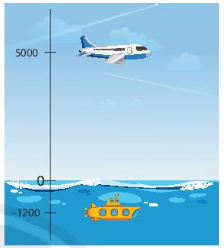 Một chiếc máy bay đang bay ở độ cao 5 000 m trên mực nước biển, tình cờ thẳng ngay bên dưới máy bay có một chiếc tàu ngầm đang lặn ở độ sâu 1 200 m dưới mực nước biển. Tính khoảng cách theo chiều thẳng đứng giữa máy bay và tàu ngầm.
5 000 m trên mực nước biển biểu thị bởi số 5000 (m)
Khoảng cách theo chiều thẳng đứng giữa máy bay và tàu ngầm là:
Lấy mực nước biển làm mốc
1 200 m dưới mực nước biển biểu thị bởi số –1200 (m)
Số biểu thị độ cao của máy bay so với mực nước biển
Số biểu thị độ sâu của tàu ngầm so với mực nước biển
III. SỬA BÀI TẬP
BT 5
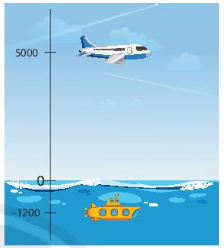 Lấy mực nước biển làm mốc:
5 000 m trên mực nước biển biểu thị bởi số 5000 (m)
1 200 m dưới mực nước biển biểu thị bởi số –1200 (m)
5 000 m trên mực nước biển biểu thị bởi số 5000 (m)
Khoảng cách theo chiều thẳng đứng giữa máy bay và tàu ngầm là:
5 000 – ( –1 200) = 6 200 (m)
Lấy mực nước biển làm mốc
Vậy khoảng cách theo chiều thẳng đứng giữa máy bay và tàu ngầm là 6 200 m
1 200 m dưới mực nước biển biểu thị bởi số –1200 (m)
IV. BÀI TẬP
BT 6
Cho biết năm sinh của một số nhà Toán học. Hãy chọn phương án đúng sắp xếp các chỉ số năm sinh của các nhà Toán học theo thứ tự giảm dần.
Số chỉ năm sinh của từng người?
Trước công nguyên (số âm)
Sắp xếp các số – 287; 1596; 1 601; 		– 570; – 624; 1441
Xếp giảm dần: 1 601 ; 1596; 1441
		– 287; – 570; – 624
(A).    1 601; 1596; 1441; – 624 ; – 570;– 287
(B).    1 601; 1596; 1441; – 287; – 570; – 624
(C).   – 287; – 570; – 624; 1 601; 1596; 1441
(D).   – 624 ; – 570;– 287;  1441; 1596; 1 601
IV. BÀI TẬP
BT 7: Tính
a) (–36) : [–1 + (–2)3]
b) 39 . (13 – 29) + 29 . (39 – 13)
IV. BÀI TẬP
BT 7: Tính
Thứ tự thực hiện các phép tính trong câu a):
a) (–36) : [–1 + (–2)3]
* Trong ngoặc: Lũy thừa, rồi cộng.
= (–36) : [–1 + (–8)]
* Rồi cuối cùng là phép chia
= (–36) : (–9)
Chú ý: (–2)3 = (– 2) . (–2) . (–2)
= 4
IV. BÀI TẬP
BT 7: Tính
Thứ tự thực hiện các phép tính trong câu b):
b) 39 . (13 – 29) + 29 . (39 – 13)
* Trong ngoặc: phép trừ.
= 39 . (– 16) + 29 . 26
* Phép nhân.
= (– 624) + 754
* Phép cộng.
= 130
Cách khác:
Cách khác:
b) 39 . (13 – 29) + 29 . (39 – 13)
Tính chất phân phối giữa phép nhân đối với phép cộng:
= 39.13 – 39.29 + 29.39 – 29.13
= 39.13 – 39.29 + 29.39 – 29.13
a(b + c) = ab + ac
= 39.13 – 29.13
= 39.13 – 29.13
= 13 . (39 – 29)
= 13. 10
= 130
IV. BÀI TẬP
BT 8:
a) 1 năm kinh doanh, công ty lời hay lỗ bao nhiêu tiền?
Một công ty có 3 cửa hàng A, B, C. Kết quả kinh doanh sau 1 năm của từng cửa hàng như sau:
Một công ty có 3 cửa hàng A, B, C. Kết quả kinh doanh sau 1 năm của từng cửa hàng như sau:
Tổng tiền 3 cửa hàng A, B, C
A: lãi 225 triệu đồng 	  225
Cửa hàng A: lãi 225 triệu đồng.
Cửa hàng A: lãi 225 triệu đồng.
B: lỗ 280 triệu đồng	  (– 280)
Cửa hàng B: lỗ 280 triệu đồng.
Cửa hàng B: lỗ 280 triệu đồng.
C: lãi 655 triệu đồng 	  655
Cửa hàng C: lãi 655 triệu đồng.
Cửa hàng C: lãi 655 triệu đồng.
a) Hỏi sau 1 năm kinh doanh, công ty lời hay lỗ bao nhiêu tiền?
a) Hỏi sau 1 năm kinh doanh, công ty lời hay lỗ bao nhiêu tiền?
b) bình quân mỗi tháng, công ty lời hay lỗ bao nhiêu tiền?
b) Hỏi bình quân mỗi tháng, công ty lời hay lỗ bao nhiêu tiền?
b) Hỏi bình quân mỗi tháng, công ty lời hay lỗ bao nhiêu tiền?
Tổng tiền 3 cửa hàng A, B, C (kết quả câu a) chia cho 12 tháng.
Kết quả âm thì LỗKết quả dương thì Lời
IV. BÀI TẬP
BT 8:
Câu a)
Cửa hàng A: lãi 225 triệu đồng,  nên ta có số 225.
Cửa hàng B: lỗ 280 triệu đồng, nên ta có số  –280.
Cửa hàng C: lãi 655 triệu đồng, nên ta có số 655.
Sau 1 năm kinh doanh, công ty có: 225 + (–280) + 655 = 600 (triệu đồng)
Vậy sau 1 năm kinh doanh, công ty lãi (lời) 600 triệu đồng.
Câu b)
Số tiền bình quân mỗi tháng, công ty lời là: 600 : 12 = 50 (triệu đồng).
Vậy bình quân mỗi tháng, công ty lời 50 triệu đồng.
Hướng dẫn về nhà
Nắm chắc hệ thống lý thuyết của chương.
Xem lại các bài tập đã giải.